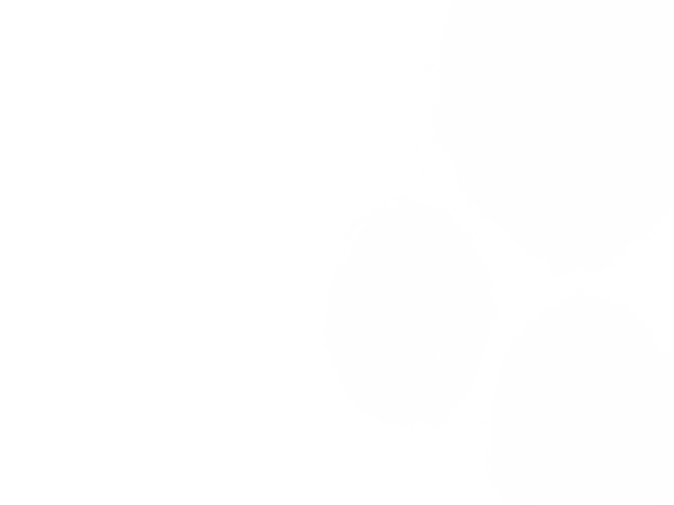 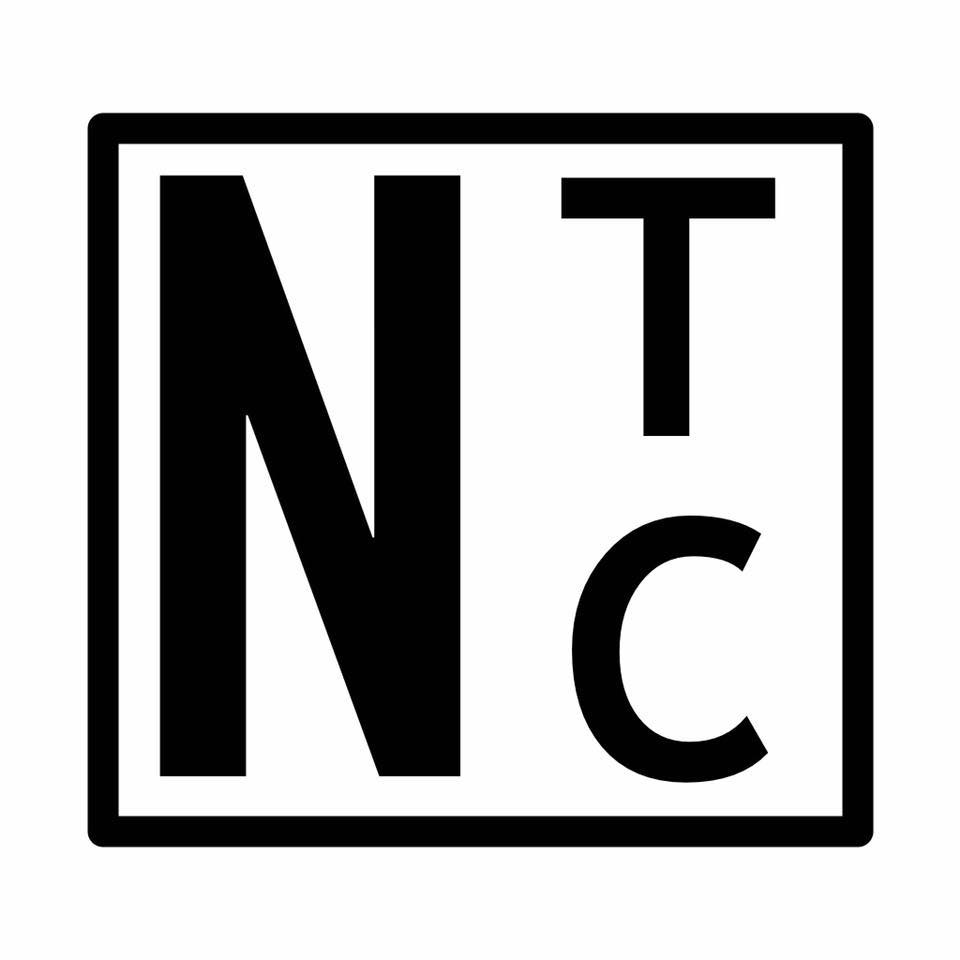 NTC LEAD Seminar
‘Ministry in Times of Disaster’
Rev. Linda Hamill
16.03.2018
The Ministry of Presence
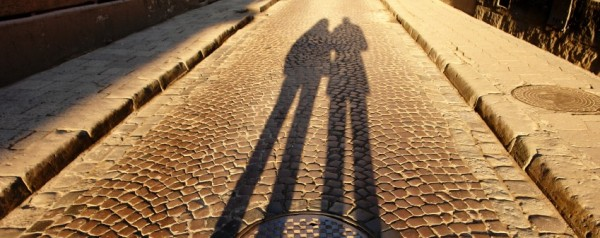 Level of felt need
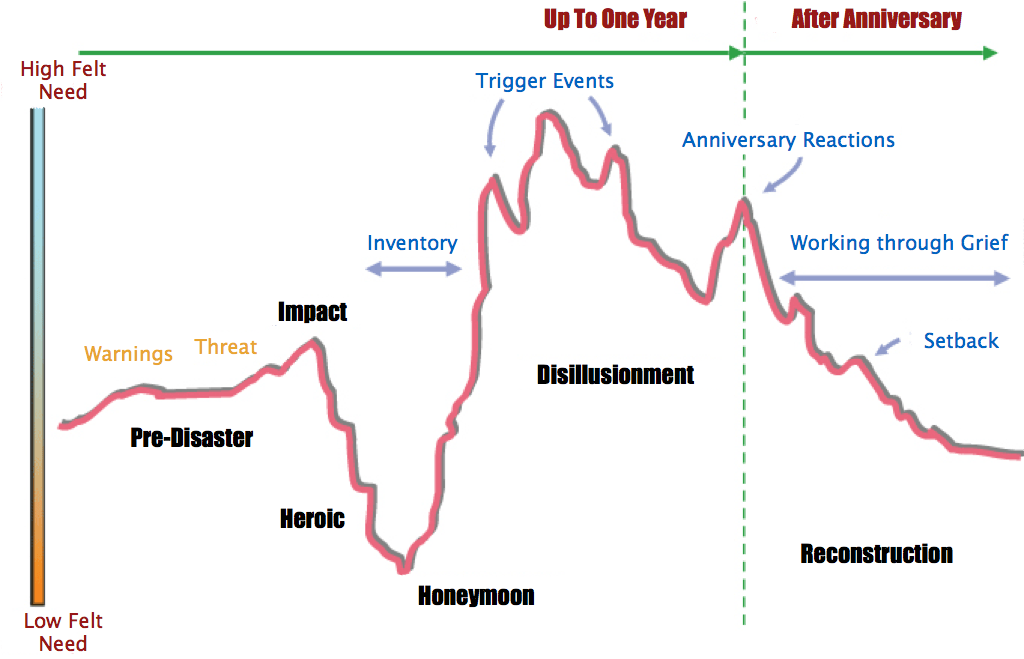 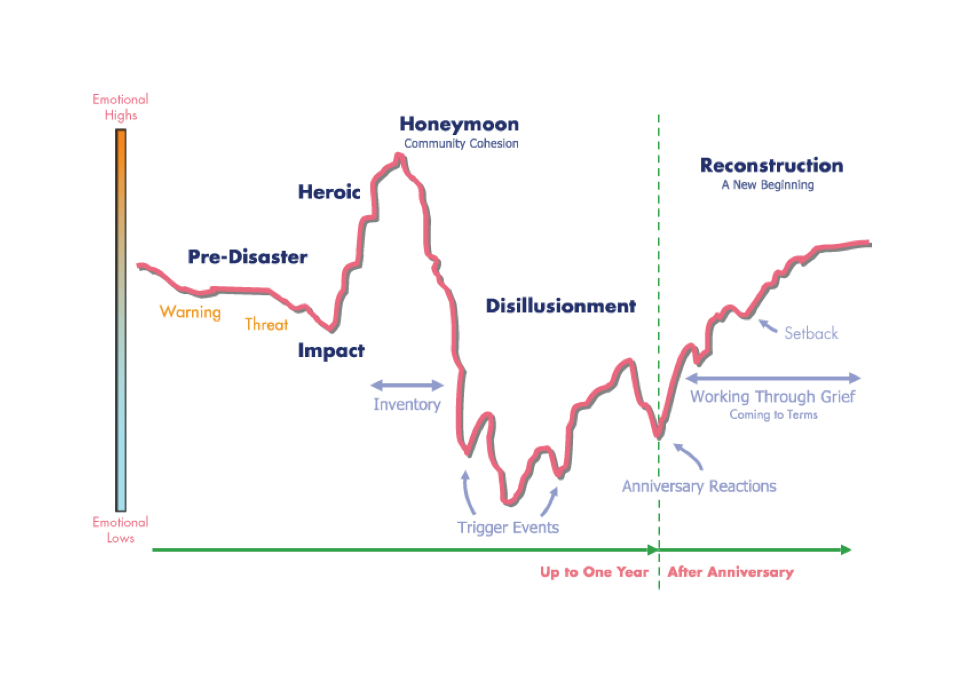 Mood
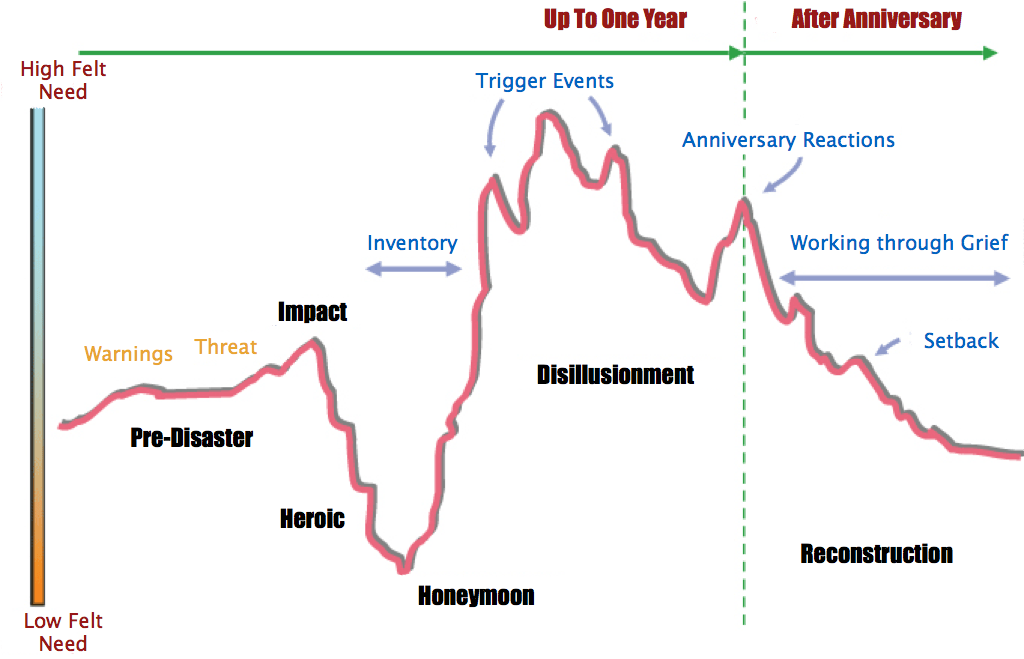 Need